We are now living in a GL   BALcommunity
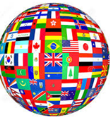 We are no longer isolated from the rest of the world due to …
THIS DEVICE
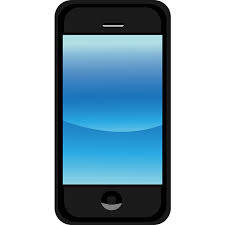 Over 5 BILLION people throughout the worldare connected to the Internet
More than 1.4 billion Internet users access social networks
Facebook (1 billion users)
Facebook (1 billion users)
		QQ (832 million users)
Facebook (1 billion users)
		QQ (832 million users)
			WhatsApp (800 million users)
Facebook (1 billion users)
		QQ (832 million users)
			WhatsApp (800 million users)
		Facebook Messenger (700  million users)
Facebook (1 billion users)
		QQ (832 million users)
			WhatsApp (800 million users)
		Facebook Messenger (700  million users)
	Qzone (668 millions users)
Facebook (1 billion users)
		QQ (832 million users)
			WhatsApp (800 million users)
		Facebook Messenger (700  million users)
	Qzone (668 millions users)
		We Chat (549 million users)
Facebook (1 billion users)
		QQ (832 million users)
			WhatsApp (800 million users)
		Facebook Messenger (700  million users)
	Qzone (668 millions users)
		We Chat (549 million users)
			Twitter (316 million users)
Facebook (1 billion users)
		QQ (832 million users)
			WhatsApp (800 million users)
		Facebook Messenger (700  million users)
	Qzone (668 millions users)
		We Chat (549 million users)
			Twitter (316 million users)
				Skype (300 million users)
Facebook (1 billion users)
		QQ (832 million users)
			WhatsApp (800 million users)
		Facebook Messenger (700  million users)
	Qzone (668 millions users)
		We Chat (549 million users)
			Twitter (316 million users)
				Skype (300 million users)
		Instagram (300 million users)
Facebook (1 billion users)
		QQ (832 million users)
			WhatsApp (800 million users)
		Facebook Messenger (700  million users)
	Qzone (668 millions users)
		We Chat (549 million users)
			Twitter (316 million users)
				Skype (300 million users)
		Instagram (300 million users)
	Snapchat (200 million users)
Facebook (1 billion users)
		QQ (832 million users)
			WhatsApp (800 million users)
		Facebook Messenger (700  million users)
	Qzone (668 millions users)
		We Chat (549 million users)
			Twitter (316 million users)
				Skype (300 million users)
		Instagram (300 million users)
	Snapchat (200 million users)
			LinkedIn (97 million users)
In 2007, 1.1 billion people were connected to the Internet

In 2012, 2.2 billion people were connected to the Internet

In 2015, 5 billion people were connected to the Internet

In 2020, ? people will be connected to the Internet
What does this mean for your future?
We cannot imagine what technologies will be available to us in 5 years
89% of the future jobs have yet to be created
With all this uncertainty,
there is one thing that is a definite
Based on this increased connectivity in the world, speaking more than 1 language is and will be more essential than ever in the workforce
We can no longer pretend that speaking only English is all we need
6% of the world population only speak English as a first languageand 75% don’t speak any English
Even more importantly, those who go to schools in countries where English is not the first language spend lots of time learning it
You will increasingly have to compete with those from other countries who have at least one language in addition to English